Государственная информационная система Республики Татарстан
«Народный контроль»
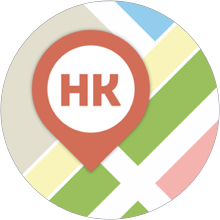 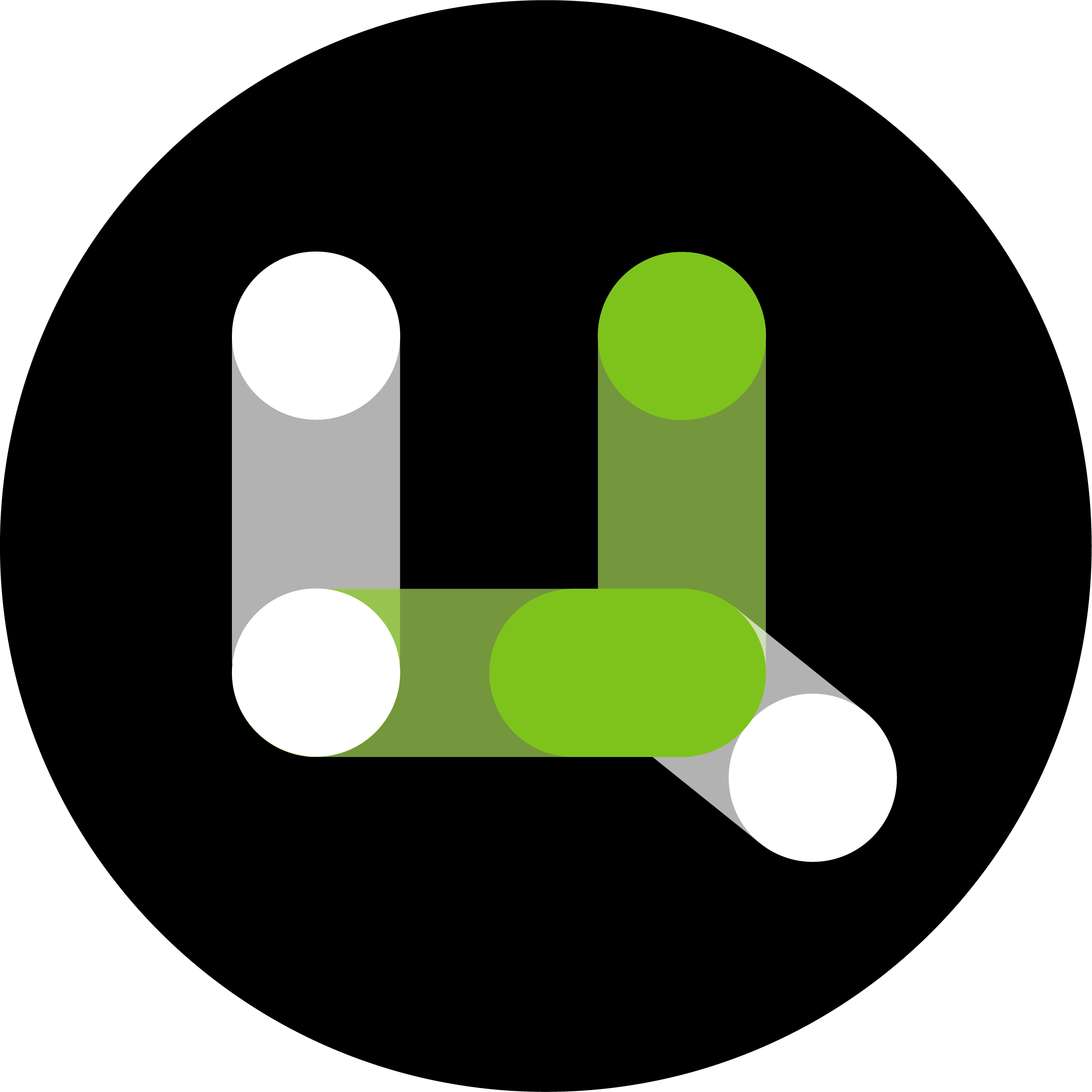 Минцифра РТ
Цели и задачи
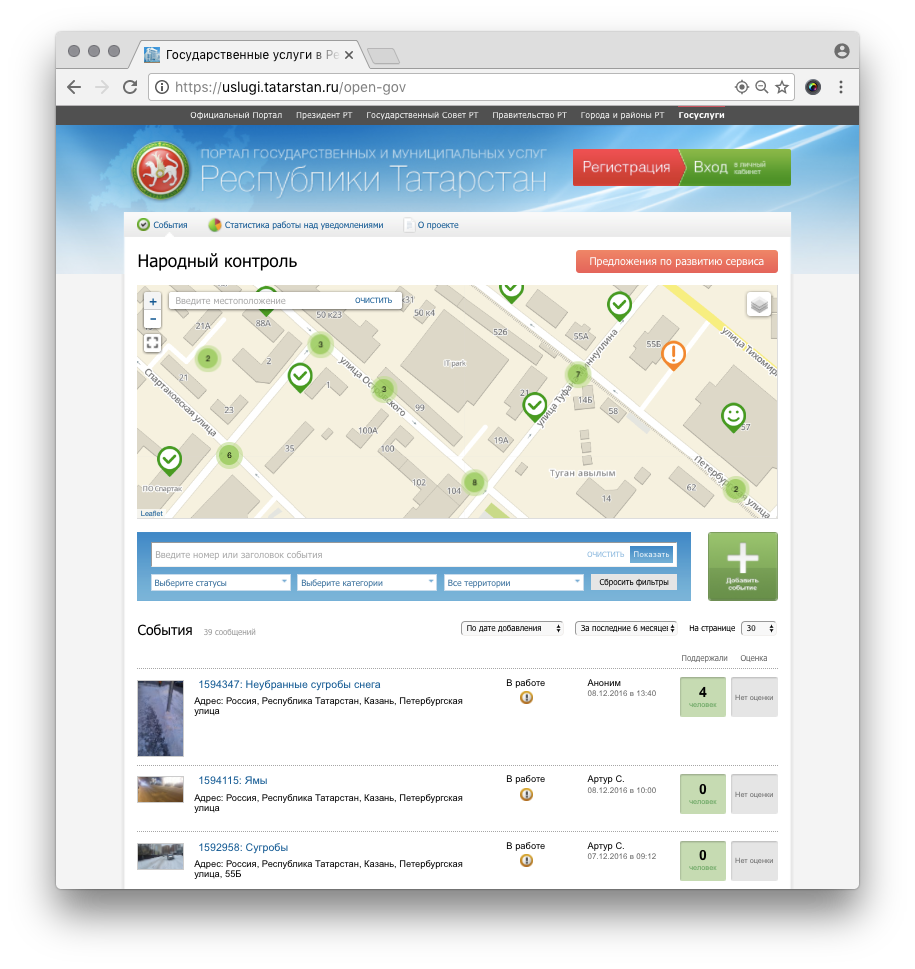 Цель
Вовлечение граждан в решение городских и общереспубликанских проблем.

Задачи
Создать механизм, где каждый может:
сообщить о проблеме, указав её местонахождение и приложив фотодоказательство;
поддержать указанные в системе проблемы, сделать их значимее;
оценить работу министерства, ведомства или района по решению уведомлений.
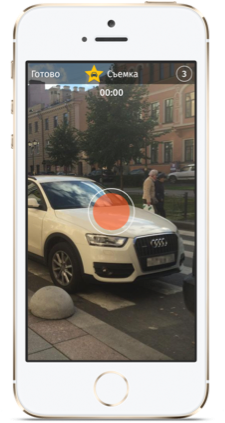 2
Демографическая статистика за 5 месяцев 2020 года
Около 28 тыс.  уникальных внешних пользователей, совершили хотя бы одно из действий в системе (подача уведомления, оценка, комментарий и т.д.) 
Из них 43% или 12 тыс. пользователей подали хотя бы одно уведомление.
40 %
мужчин
60 %
женщин
3
Популярные категории обращений
По состоянию на 1 июня 2020 года в системе  действует 61 категория.
4
Новые категории 2020
В 2020 году в ГИС РТ «Народный контроль» в тестовом режиме были введены 2 новые категории:

«Ветеран живет рядом» (Модератор категории – Минтруд РТ);
«COVID-2019: предотвращение распространения коронавирусной инфекции» (Модератор категории – Минздрав РТ).
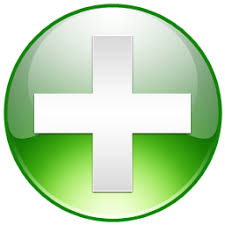 5
Закрытие категорий в 2020 году
В связи с низкой активностью подачи уведомлений гражданами, были закрыты   3 категории:

«Семья, находящаяся в социально опасном положении» (Модератор категории – Минтруд РТ);
«Диспансеризация» (Модератор категории – Минздрав РТ);
«Цифровое телевидение» (Модератор категории – Минцифра РТ).
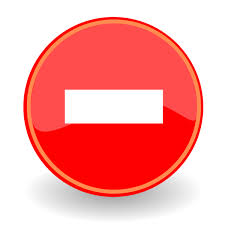 6
Модернизация системы
В 2020 году на Портале Услуг РТ была произведена доработка по добавлению возможности смены подложки карты. 
Были введены новые подложки и теперь доступны:
Яндекс 
2ГИС, Спутник 
Геопортал РТ 
и Openstreetmap.
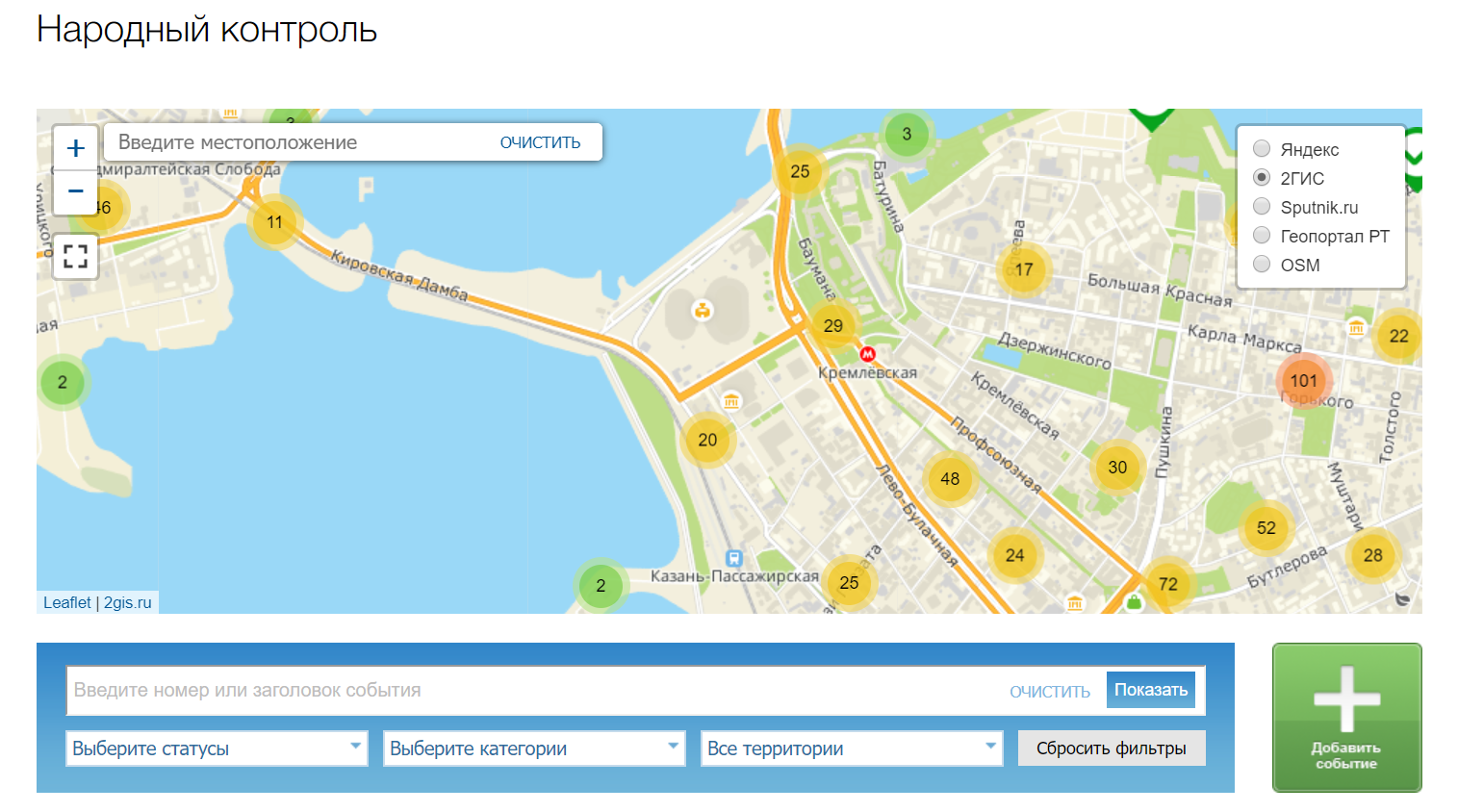 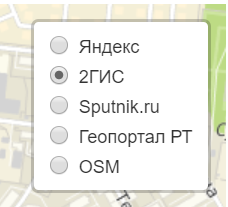 7
Итоги 5 месяцев 2020г.
8
Статистика по обработке заявок
Динамика 2019/2020  по статусам
По итогам 5 месяцев 2020 года отрицательная динамика в 7% или 2 256 опубликованных заявок.
9
Рейтинг министерств и ведомств РТ
+ Положительная динамика 19/20
- Отрицательная динамика 19/20
10
Рейтинг исполнительных комитетов
более 1000 уведомлений:
Нижнекамский МР– 74% 
г. Набережные Челны – 72%
г. Казани – 63%
Альметьевский МР– 59%

от 100 до 1000 уведомлений:
Бугульминский МР– 73% 
Нурлатский МР– 68% 
Лениногорский МР – 65%
Лаишевский МР– 50% 
Тукаевский МР– 47%
Пестречинский МР– 44%

до 100 уведомлений:
Тюлячинский МР– 100% 
Атнинский МР– 88% 
Алькеевский МР– 86% 
Кайбицкий  и Балтасинский МР– 33%
Алексеевский МР– 27% 
Камско-Устьинский МР– 17%
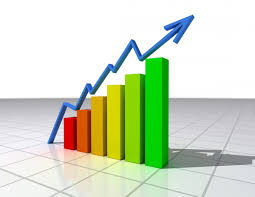 11
Мероприятия до конца 2020 года
12
Планы до конца 2020 года
Поддержка стабильной работы сервиса;

Модернизация (расширение функционала) по мере необходимости и обновление дизайна в соответствии с современными запросами пользователей.
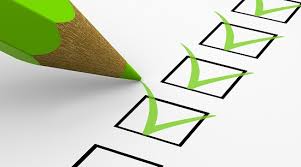 13
Благодарю за внимание!